РЕКОМЕНДАЦИИ РОДИТЕЛЯМ 
БУДУЩИХ ПЕРВОКЛАССНИКОВ
Школа - это новый этап в жизни ребенка, новая обстановка, новый социальный статус. Поэтому для малыша первый год обучения может стать трудным. Но благодаря поддержке и пониманию близких ему людей, адаптация к школе может быть быстрой и легкой. Как правильно адаптировать ребенка к школьным будням, опишем немного ниже. Мы подготовили для вас Рекомендации, используя которые, адаптация к школе пройдет быстро и безболезненно.
Насколько успешно пройдет данный период, насколько хорошо ребенок привыкнет к новому образу жизни, зависит от различных факторов. Процесс адаптации к школьной среде может осложниться следующими ситуациями: Если родители изначально завышают планку требований к своему ребенку; Если в речи родителей звучат такие слова: «Будешь плохо учиться (плохо себя вести), тебя выгонят из класса, из школы, с тобой не будут дружить»; Если ребенок не посещал дошкольное учреждение; Если ребенок привык быть в центре внимания взрослых («тепличные» дети); Ели дети с 1 сентября посещают кроме школы несколько дополнительных секций, кружков; Если ребенок является часто болеющим
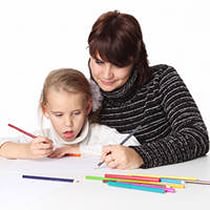 Многие мамы и папы слышали такие слова, как «кризис 7 лет». В развитии ребенка в данный период времени происходят следующие изменения физиологические психологические И в это сложное время ребенок идет в школу, где для него все является новым – режим дня правила поведения новое окружение новая деятельность. Поступление в школу, в первый класс – важный период в жизни ребенка. Следует помнить, что первые 3 месяца (первая четверть), а иногда и полгода, являются самыми сложными. Этот период в жизни школьника называется адаптационным.
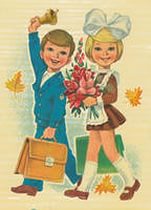 СОВЕТЫ ЛЮБЯЩИМ РОДИТЕЛЯМ: Поддержите в вашем малыше стремление стать школьником. Искренняя заинтересованность в его школьных делах, серьезное отношение к его первым достижениям и возможным трудностям помогут первокласснику подтвердить значимость его нового положения. Рассказывайте ребенку о своих школьных годах, это повысит его интерес к школе. Обсудите с ребенком школьные правила и нормы поведения, объясните их необходимость. Интересуйтесь у ребенка школьными новостями. Помните, что все имеют право на ошибку. Ваш ребенок пришел в школу, чтобы учиться, у него может не сразу что-то получиться – это естественно. Составьте с ребенком распорядок дня и следите за его соблюдением. Продумайте режим так, чтобы умственные нагрузки сочетались с физическими. Не пропускайте трудности, возможные у ребенка на начальном этапе овладения учебными навыками.
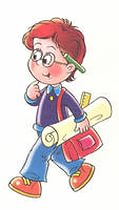 Важным для успешной адаптации к школе является готовность ребенка к школьному обучению. Это понятие широкое, которое включает в себя несколько компонентов: Интеллектуальная Эмоциональная - дифференцированность восприятия - уменьшение импульсивных реакций - концентрация внимания - достаточная произвольность - аналитическое мышление поведения Речевая Социальная - правильное звукопроизношение - потребность ребенка в общении со - грамматический строй сверстниками - достаточный словарный запас - способность исполнять роль ученика Состояние здоровья и уровень физического развития (должны соответствовать возрасту)
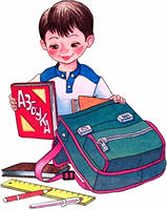 Поддержите первоклассника в его желании добиться успеха. В каждой работе найдите, за что можно было бы его похвалить. Помните, что похвала и эмоциональная поддержка («Молодец!», «Ты так хорошо справился!») способны заметно повысить интеллектуальные достижения человека. Если вас что-то беспокоит в поведении ребенка, его учебных делах, не стесняйтесь обращайтесь за советом и консультацией к учителю или школьному психологу. С поступлением в школу в жизни вашего ребенка появился человек более авторитетный, чем вы. Это учитель. Уважайте мнение первоклассника о своем педагоге. Проведите с ребенком как можно больше времени на свежем воздухе, занимайтесь спортивными играми, приучайте к здоровому образу жизни. Учение – это нелегкий и ответственный труд. Поступление в школу существенно меняет жизнь ребенка, но не должно лишать ее многообразия, радости, игры. У первоклассника должно оставаться достаточно времени для игровых занятий.
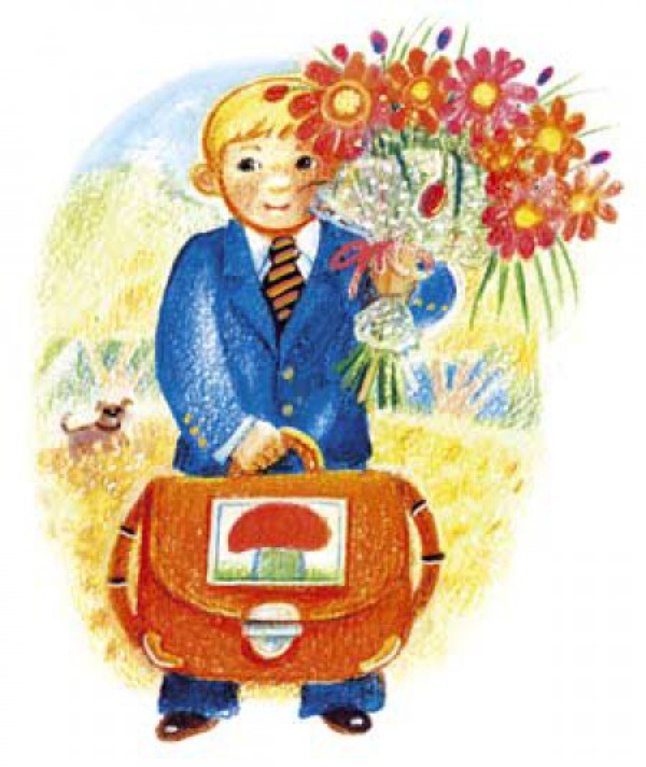 Волнуются мама, и папа, и я, 
Весь вечер волнуется наша семья. 
Давно всё готово – и форма, и бант. 
И чудо-цветы украшают сервант. 
А мама растеряна: «Всё ли в порядке?» – 
И снова на форме прогладила складки. 
А папа забылся совсем от волненья – 
Коту, вместо каши, он бухнул варенья. 
Я тоже волнуюсь, и даже дрожу, 
За мамой и папой весь вечер хожу: 
«Поставьте будильник, чтоб нам не проспать. 
На часиков шесть или лучше на пять». 
Мне мама сказала: «Наивной не будь –
 Я думаю, как бы сегодня заснуть! 
Ведь ты завтра в школу пойдёшь в первый раз. 
Всё завтра меняется в жизни у нас». 

Желаю Вам удачи, терпения, любви и понимания.